MAIOR OR MAIUS?
ANTERIOR OR ANTERIUS?
1. SUPERIOR OR SUPERIUS?
Vena cava
superior
Cornu
maius
Arteria
anterior
Membrum
superius
Ductus
maior
Ductus
anterior
Extremitas
superior
Ala
maior
Segmentum
anterius
Palpebra
superior
Musculus
maior
Margo
anterior
Labium
superius
Curvatura
maior
Bronchus
anterior
Facies
superior
Flexura
maior
Nucleus
anterior
Meatus
superior
Fossa
maior
Cornu
anterius
Arteria
superior
Foramen
maius
Nodus
anterior
Plexus
superior
Tuberculum
maius
Tuberculum
anterius
Segmentum
superius
Circulatio
maior
Radix
anterior
Regio
superior
Pelvis
maior
Crus
anterius
[Speaker Notes: REVISION]
2. PUT COMPARATIVES AND SUPERLATIVES INTO THE PLURAL
Musculi longi
longiores
longissimi
Cavitates parvae
minores
minimae
Radices latae
latiores
latissimae
Defectus magni
majores
maximi
Gradus parvi
minores
minimi
O-tiones acutae
acutiores
acutissimae
Foramina parva
minora
minima
Infarctus recentes
recentiores
recentissimi
Ossa brevia
breviora
brevissima
Partes molles
molliores
mollissimae
longiores
longissimae
Therapiae longae
[Speaker Notes: REVISION]
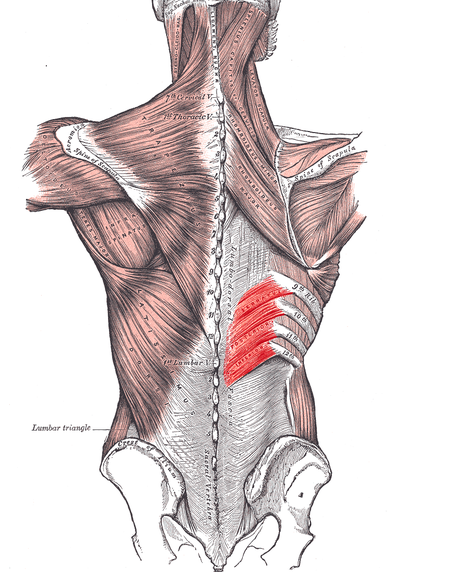 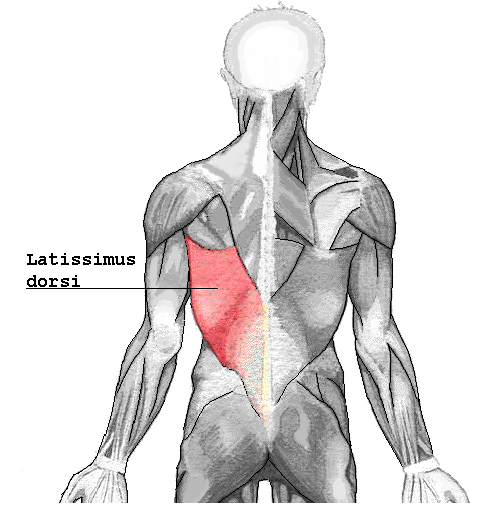 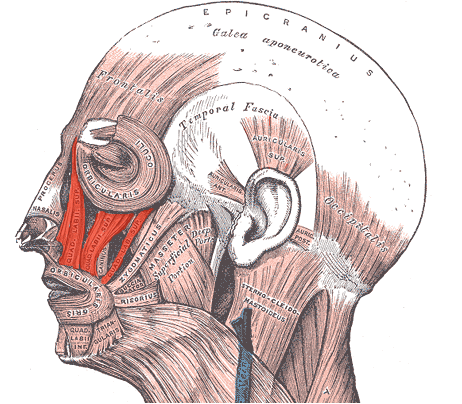 B
C
A
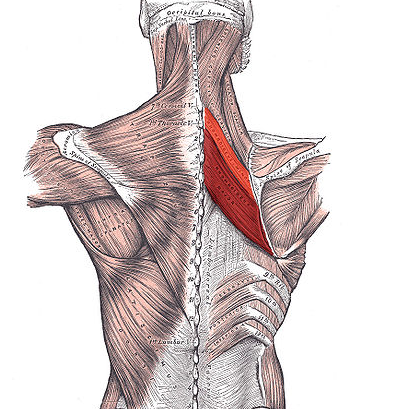 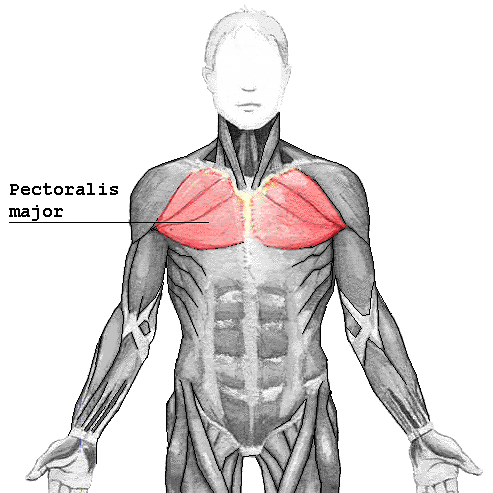 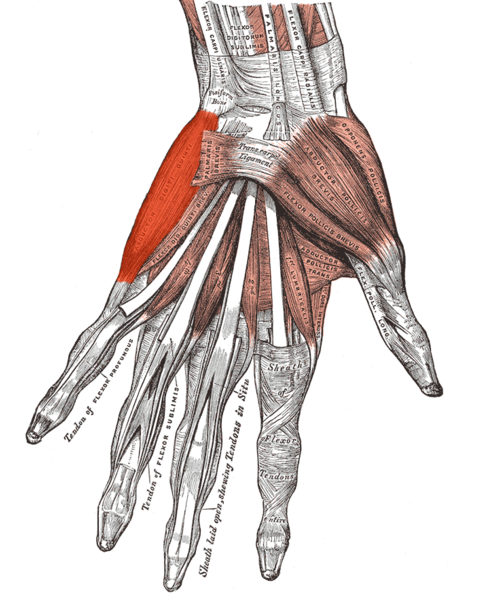 D
F
E
[Speaker Notes: REVISION: M. latissimus dorsi; M. levator labii superiori; M. serratus posterior inferior; M. rhomboideus major; M. pectoralis major; M. abductor digiti minimi]
EXPRESSING POSITION
PREPOSITIONS
 PREFIXES 
COMPARATIVE FORMS
ADJECTIVES
A) PREPOSITIONS
WITH ABLATIVE 
corpus alienum in aure interna
vulnus  morsum sub genu l.dx.

WITH ACCUSATIVE
funiculus umbilicalis circum collum fetus 
tumor ad hepar increscens
B) COMPARATIVE FORMS
foramen ethmoidale 
anterius / posterius
[Speaker Notes: Foramen ethmoidale anterius / posterius]
C) ADJECTIVES
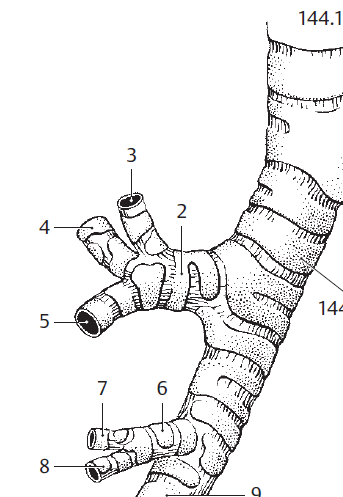 bronchus segmentalis apicalis
bronchus lobaris superior dexter
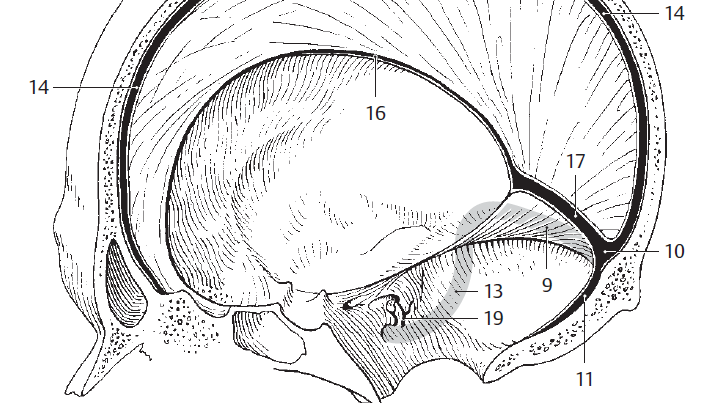 sinus sagittalis superior / inferior
[Speaker Notes: (2) bronchus lobaris superior dexter – for the superior lobe of the right lung; (3) bronchus segmentalis apicalis – bronchus for apical segment
Sinus sagittalis superior / inferior
**Rostralis: a) resembling a beak: fascia retinens rostralis; b) situated toward rostrum (oral+nasal region): canalis vomerorostralis (between vomer and sphenoidal rostrum); this may mean superior (to spinal cord) or anterior (to brain)]
25 a. frontobasalis lateralis
26 a. temporalis anterior
27 a. temporalis media
28 a. temporalis posterior



30 a. sulci centralis
31 a. sulci precentralis
32 a. sulci postcentralis
33 aa. parietales anterior et posterior
D) COMBINED TERMS
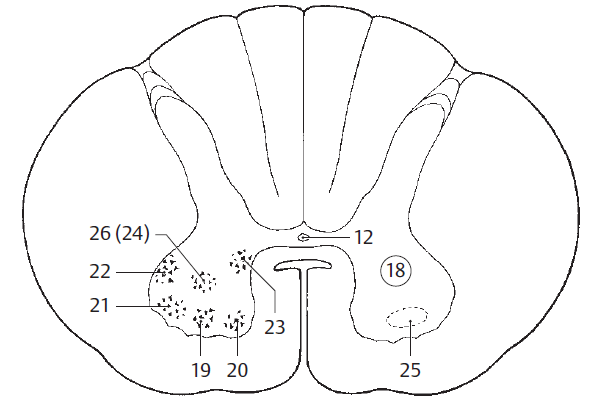 lig. thyroepiglotticum
nucleus anterolateralis	19		
          n. anteromedialis	20
          n. posterolateralis	21
          n. retroposterolateralis	22
          n. posteromedialis	23
[Speaker Notes: Ligamentum thyroepiglotticum (7) – attaches epiglottis to thyroid cartilage; nuclei (19-23)]
E) PREFIXES
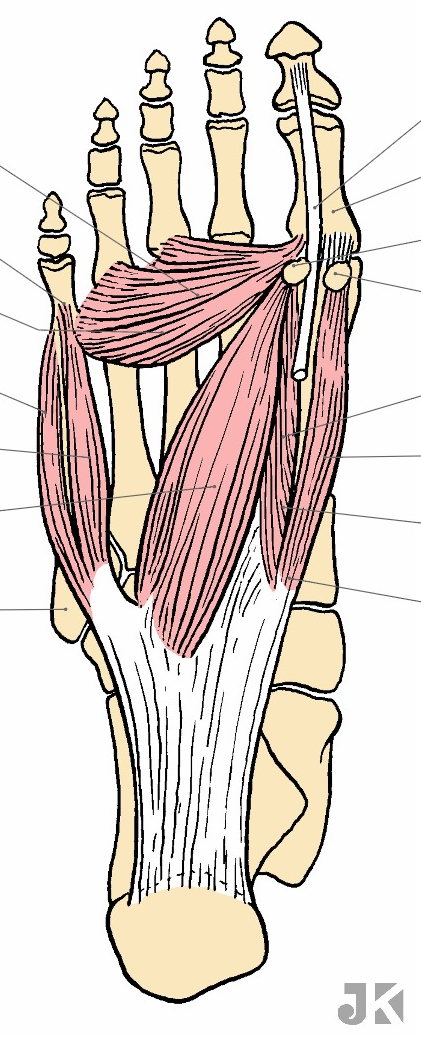 ab-                               











ad-
apo-















par(a)-
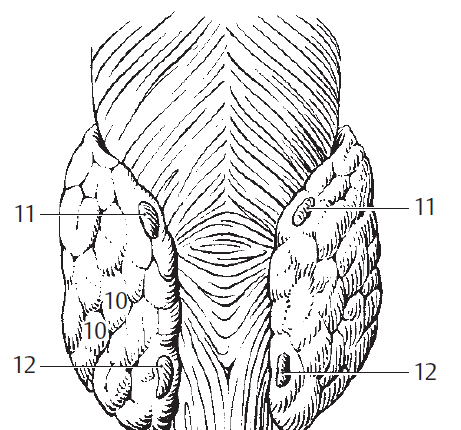 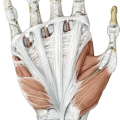 [Speaker Notes: m. adductor hallucis; m. abductor digiti minimi; m. abductor hallucis – toto jsem myslela že by mohli zvladnout pojmenovat sami…; aponeurosis palmaris (aponeurosis = flat tendinous structure); glandulae parathyroideae superiores et inferiores (11, 12)]
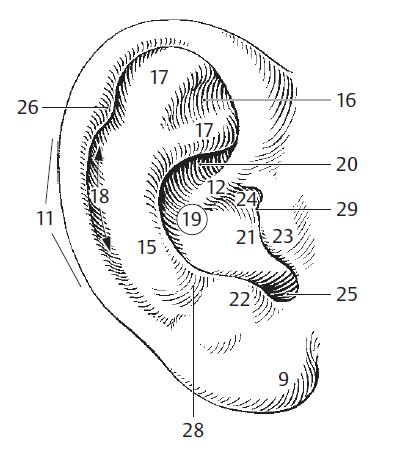 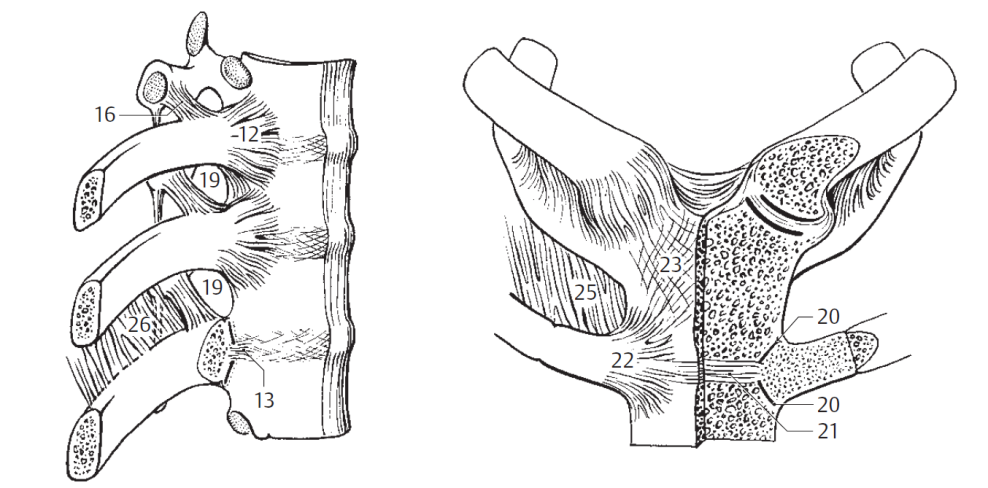 membrana intercostalis interna / externa
helix / ant(i)helix
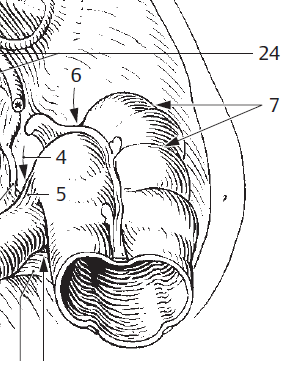 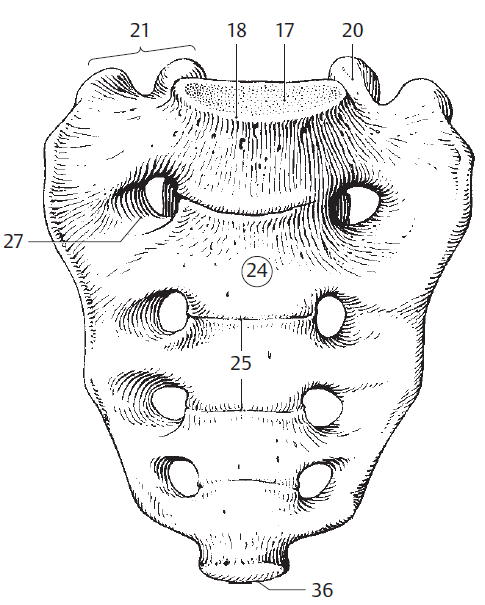 recessus retrocaecalis
promontorium ossis sacri
[Speaker Notes: Membrana intercostalis interna (26) / externa (25); helix (11) antihelix (15); recessus retrocaecalis (6); promontorium (pro + mons, ntis) (18) = prominent margin of the body of S1 vertebra]
GUESS THE MEANING OF THE PREFIX AND ANALYZE THE TERMS
[Speaker Notes: INJECTIONS: put into a vein; put into an artery; into a muscle; under the skin
ABSCESSES: located inside the skull; behind caecum; out of dura mater; on dura mater; next to urethra; around kidney
GLANDS: located under the tongue; under lower jaw; under stomach; next to ear; above kidney]
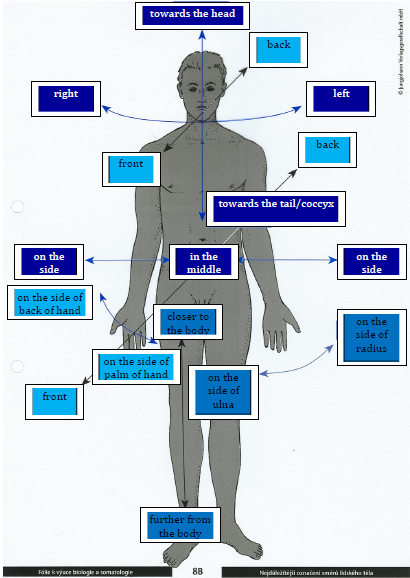 True or False?
YES	NO







FRACTURES OF TEETH
Name types of permanent teeth
4
3
2
1
2
3
4
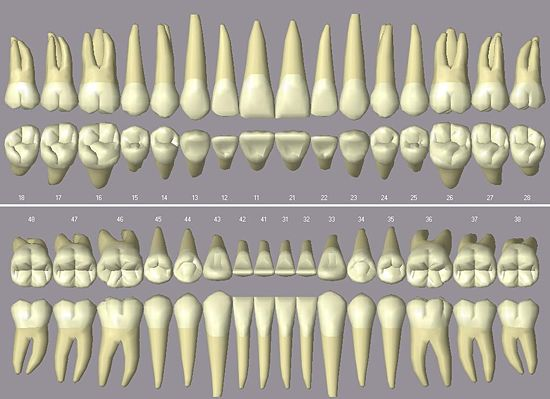 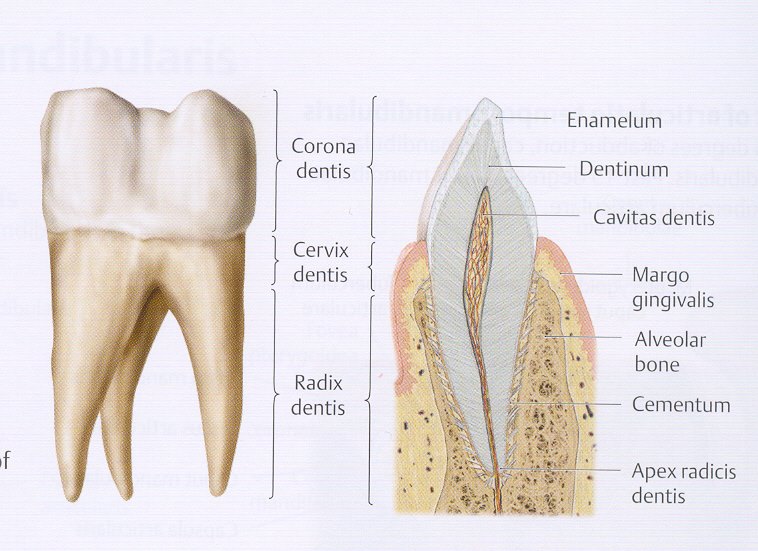 Translate types of tooth fractures : ICD S 02.50-54
18
Fracture of 
tooth 
enamel
Simple fracture of the tooth crown not penetrating to the  
dental pulp
Complicated fracture of the tooth crown penetrating to the dental pulp
Fracture of the tooth crown and tooth root
Fracture of the tooth root
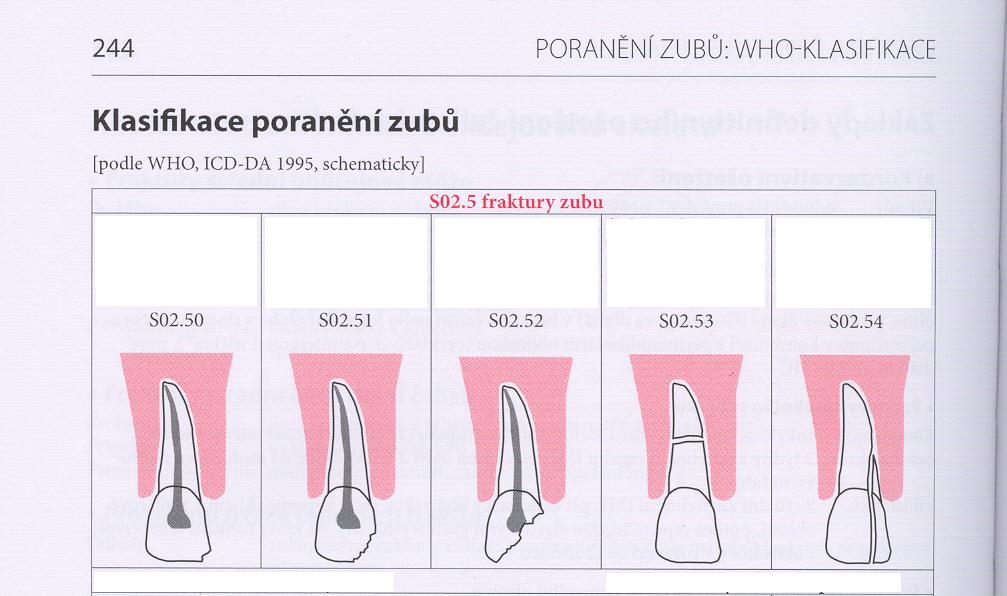 [Speaker Notes: Fractura enameli dentis; fr. coronae dentis smplex ad pulpam dentis non penetrans; fr. coronae dentis complicata ad pulpam dentis penetrans; fr. radicis dentis; fr. coronae et radicis dentis]
1) Number types of tooth decay based on its severity, start from the simplest2) Identify all adjectives, which declension are they?
4
3
6
2
5
1
caries profunda simplex
caries media 
caries ad pulpam penetrans
caries superficialis
caries profunda pulpae proxima
caries incipiens
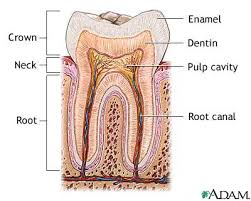